Panel Session 5WRC-15 Agenda items1.6, 1.8, 1.9.1 and 1.7
Xiaoyang GAO
Fixed-Satellite Service
A.I. 1.6 – To consider possible additional primary allocations: 
A.I. 1.6.1 – Primary FSS allocation (Earth-to-space and space-to-Earth) of 250 MHz in the range between 10 GHz and 17 GHz in Region 1
A.I. 1.6.2 – Primary FSS allocation (Earth-to-space) of 250 MHz in Region 2 and 300 MHz in Region 3 within the range 13-17 GHz
A.I. 1.7 – Review the use of the band 5 091-5 150 MHz by FSS (Earth-to-space), limited to feeder links of the non-GSO MSS systems
A.I. 1.8 – Review the provisions relating to earth stations located on board vessels (ESVs)
A.I. 1.9.1 – Consider possible new allocations to FSS in7 150-7 250 MHz (space-to-Earth) and 8 400-8 500 MHz (Earth-to-space)
2
Fixed-Satellite Service
2nd ITU Inter-regional Workshop on WRC-15 Preparation:
The draft CPM Report was finalized 
The required technical studies are being finalized
Focus on the draft Methods to satisfy the agenda items


3rd ITU Inter-regional Workshop on WRC-15 Preparation:
The CPM Report to WRC-15 was finalized 
The required technical studies were completed
Focus on Regional Group Considerations, referring to relevant parts of CPM Report
3
Agenda Item 1.6.1
1. CPM Methods to satisfy the agenda item:
a)	In all methods, only possibilities for GSO satellite networks for the primary FSS allocation are analyzed.
Focus on 3 contiguous/near contiguous frequency ranges:







NOC is proposed for sub-frequency bands AA (10-10.5 GHz,   downlink), I and II (15.4-15.7 GHz).
No specific Methods are proposed for the other sub-frequency bands.
Method Table
4
Agenda Item 1.6.1
2. Method 2 and RR in the Earth-to-space direction:
5
5
Agenda Item 1.6.1
3. Method 2 and RR in the space-to-Earth direction:
6
6
Agenda Item 1.6.1
4. Regional Group Considerations:
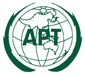 PACP
7
7
Agenda Item 1.6.1
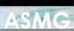 Position
Support an allocation of 250 MHz to the FSS (Space-to-Earth) in the band 13.4-13.75 GHz in Region 1 (Method EE2)
Confirm further: NOC for all other sub-frequency bands?
8
Agenda Item 1.6.1
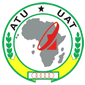 African Common Position
9
9
Agenda Item 1.6.1
The RCC Administrations:  
in favour of the new primary allocation of 250 MHz to GSO systems in the fixed satellite service (GSO FSS) in both directions (Earth-to-space and space-to-Earth) in the bands 10-17 GHz in Region 1 subject to protection of incumbent services in the considered and adjacent frequency bands.
support the following frequency bands for the new allocation to GSO FSS in Region 1:
    - 13.4-13.65 GHz or 14.85-15.1 GHz (space-to-Earth),           Methods EE2 or GG2 of  CPM Report
    - 14.5-14.75 GHz (Earth-to-space), Method F2 of the  CPM Report
The new GSO FSS allocation shall not impose substantial additional constraints to existing frequency assignments or prevent development of the FS.
The RCC Administrations oppose allocation of the frequency bands 13.4-13.75 GHz and 14.8-15.35 GHz to the GSO FSS (Earth-to-space) in Region 1.
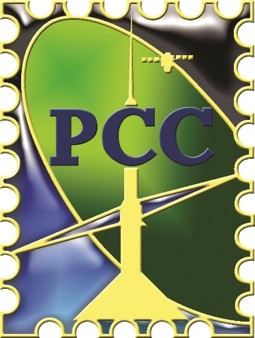 Position
10
10
Agenda Item 1.6.1
Option 1 (Up-link and down-link FSS allocation)
FSS (space-to-Earth): 13.4-13.65 GHz
FSS (Earth-to-space): 14.5-14.75 GHz
with the constraint of a minimum antenna diameter of 6 m for countries in Europe and 2.4 m for countries outside Europe.
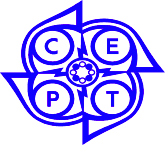 Option 2 (Down-link FSS allocation and no up-link FSS allocation )
The frequency band 13.4-13.65 GHz for a new primary
allocation (space-to-Earth). 
Difficulties remain to identify a frequency band for FSS (Earth-to-space), demonstrating compatibility with existing services.
Preliminary CEPT Position
Option 3 (No ECP on up-link allocation)
The frequency band 13.4-13.65 GHz for a new primary
allocation (space-to-Earth).
There is no European Common Proposal (ECP) for FSS (Earth-to-space) allocation.
Does not support additional allocation to FSS (Earth-to-space) in the frequency band 13.25-13.75 GHz
11
Agenda Item 1.6.1
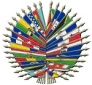 I A P
NOC is proposed for uplink and downlink except for EE
No position for EE
12
Agenda Item 1.6.1
5. Matrix of Regional Group Considerations:
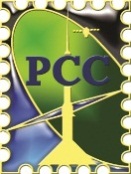 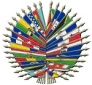 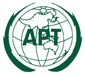 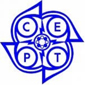 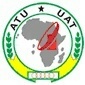 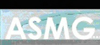 It is assumed that SUP of Res. 151 (WRC-12) is agreed by all Regional Groups
NOC for all other sub-frequency band (* Need confirm further)
13
Agenda Item 1.6.2
1. CPM Methods to satisfy the agenda item:
In all methods, only possibilities for GSO satellite networks for the primary FSS allocation are analyzed.
Focus on 3 contiguous/near contiguous frequency ranges:
Method Table
Only NOC is proposed for Earth-to-space sub-frequency bands: D (13.25-13.4 GHz), H (15.35-15.4 GHz), I (15.4-15.7 GHz), J (15.7-16.6 GHz) and K (16.6-17 GHz).
14
Agenda Item 1.6.2
2. CPM Method 2 to satisfy the agenda item
Same method applies to both regions, but only： 
250 MHz in Region 2 ↑
and 
300 MHz in Region 3 ↑
15
15
Agenda Item 1.6.2
3. Regional Group Considerations:
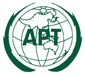 PACP
16
Agenda Item 1.6.2
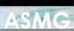 Position:
Ensure that the proposed allocations do not cause undue constrains to services allocated in these bands in Region 1
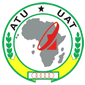 To be determined by ATU (No AFCP)
17
Agenda Item 1.6.2
The RCC Administrations: 
no objection to the new allocation of the frequency band 14.5-14.75 GHz for GSO FSS (Earth-to-space) on a primary basis in Region 2 and 14.5-14.8 GHz in Region 3, Method F2 of  CPM Report.
oppose allocation of the frequency bands 13.4-13.75 GHz and 14.8-15.35 GHz for GSO FSS (Earth-to-space) in Regions 2 and 3.
necessary regulatory provisions and restrictions of technical characteristics of newly filed GSO FSS systems should be included in the Radio Regulations, in order to protect incumbent services. 
this additional allocation with a worldwide basis (in all three Regions) has advantage over regional allocation (in one Region) when planning satellite communication networks and providing efficient territory coverage.
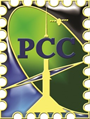 Position
18
Agenda Item 1.6.2
Option 1 - Supports a worldwide additional allocation to the GSO-FSS (Earth-to-space). The band 14.5-14.8 GHz (Earth-to-space) is being considered, noting that the band is already allocated for FSS (Earth-to-space) limited to BSS feeder link under RR No.5.510.
     Option 2 - Difficulties remain to identify a frequency band to be allocated worldwide to the FSS (Earth-to-space) while demonstrating compatibility with the existing services.
Option 3 - If compatibility studies show feasibility, CEPT supports additional worldwide primary allocation (Earth-to-space) to the GSO-FSS in frequency bands between 13 and 17 GHz in all Regions.
CEPT considers that the additional allocation of 250 MHz to FSS (Earth-to-space) in Region 2 and 300 MHz in Region 3 in frequency bands between 13 and 17 GHz could be made only while ensuring compatibility with existing services in these frequency bands, in particular to radio services also allocated in Region 1.
CEPT does not support additional allocation to FSS (Earth-to-space) in the frequency bands 13.25-13.75 GHz and 15.35-15.4 GHz due to the difficulty of sharing with active and passive services operating in these bands.
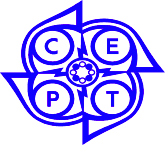 Preliminary CEPT Position
19
Agenda Item 1.6.2
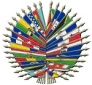 Method D1, E1, I1, J1 and K1

NOC to Article 5 for the:
13.25-13.4 GHz band because of incompatibility with EESS and ARNS systems
13.4-13.75 GHz band because of incompatibility with EESS
15.4-17.1 GHz band because of incompatibility with RLS systems
NO IAP for the band 14.5-15.4 GHz
I A P
20
Agenda Item 1.6.2
4. Matrix of Regional Group Considerations:
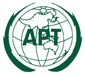 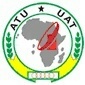 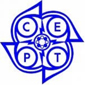 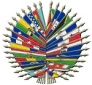 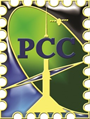 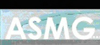 ASMG: no undue constrains to services allocated in all sub-bands in Region 1
ATU: TBD
Other regional groups agreed to NOC for all other Sub-frequency bands?
It is assumed that all Regional Groups agree to SUP of Res.152 (WRC-12)
21
Agenda Item 1.8
1.  CPM Methods and Regulatory & Procedural Considerations to satisfy the agenda item:
Method A: No Change to the Radio Regulations
Any reduction in antenna size and reduction of protection distance would adversely impact the deployment of backbone terrestrial services. 
Method B: Increasing off-shore protection distance in the C band
Based on the increasing number of vessels and the current maximum ESV e.i.r.p. density levels, the protection distance is increased in the C band from 300 km to 345 km and no change for the Ku band.
22
Agenda Item 1.8
Method C: Establishment of different protection distances for different maximum e.i.r.p. density levels, with shorter protection distances for e.i.r.p. density levels lower than those currently allowed by Resolution 902 (WRC-03)
1)  Continue adequately protecting terrestrial services
2)  Adoption of protection distances associated with maximum values of ESV e.i.r.p. spectral density towards the horizon when lower transmitting e.i.r.p. density levels (e.g. use of spread spectrum modulation) are or planned to be deployed
3)  The effect of increased frequency of ESV passes needs to be taken into account since the minimum ESV antenna diameter considered for the 6 GHz band nowadays is 1.2m instead of the 2.4m diameter provided in Resolution 902 (WRC-03)
23
Agenda Item 1.8
Method D:  Establishment of different protection distances for different maximum e.i.r.p. density levels for the increasing ESVs passes in the C and Ku bands
1) The fundamental rules in Resolution 902 (WRC-03) are still valid
2) According to protection afforded by Resolution 902 (WRC-03), different protection distances could be derived for ESVs transmitting lower e.i.r.p. density levels toward the horizon (e.g. use of spread spectrum modulation)
Method E: Review of the regulatory regime governing  operation of ESVs 
To review the regulatory regime governing the operation of ESVs to conform to the principles and objectives of the RR
24
Agenda Item 1.8
2. Regional Group Considerations:
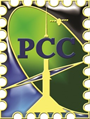 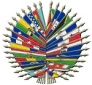 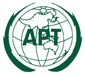 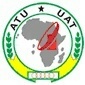 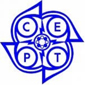 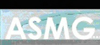 It is assumed that SUP of Res. 909 (WRC-12) is agreed by all Regional Groups
25
Agenda Item 1.9.1
1. CPM Methods and Regulatory & procedural   considerations to satisfy the agenda item
Method A 
1) Make a primary FSS allocation on a worldwide basis for the bands 7 150-7 250 (s-E) & 8 400-8 500 MHz (E-s), limited to GSO FSS space stations
2) Space station emissions in the band 7 150-7 235 MHz shall comply with an e.i.r.p. spectral density mask. When this is not sufficient for protection of near-Earth operations of SRS (deep space), a Resolution provides an operational consultation procedure for involved FSS and SRS parties
3) FSS Tx earth stations in the band 8 400‑8 500 MHz shall be limited to specific E/S, i.e. operating at fixed, known locations, with 3.5 m minimum antenna diameter
4) Coordination under RR No. 9.17, No. 9.17A (which is also applicable to sharing with stations of the EESS that may be allocated to this band at WRC-15 under agenda item 1.11), and notification under RR No. 11.2 shall apply
5) RR Art. 21 (Tables 21-2, 21-3 and 21-4), RR App.4 (Items A and C in Annex 2) and RR App.7 (Tables 7b, 8c and 9a) are amended to include these bands
6) The FSS shall not claim protection from the SRS and the SOS, nor constrain the use and development of SRS and SOS earth stations. RR Nos. 5.43A and 22.2 do not apply
Method B: Same as A, but FSS (s-E) allocation limited to 7190-7250 MHz. 
		   Unwanted emissions from FSS space station should also be controlled
Method C: No change, i.e. no FSS allocation in 7 150-7 250 & 8 400-8 500 MHz bands
26
Agenda Item 1.9.1
2. Regional Group Considerations:
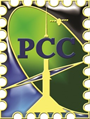 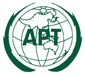 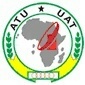 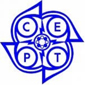 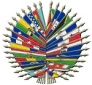 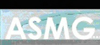 It is assumed that SUP of Res. 758 (WRC-12) is agreed by all Regional Groups
27
Agenda Item 1.7
1. CPM Method and Regulatory & procedural considerations to satisfy the agenda item: Only One Method Is Proposed
1. the use of the band 5 091-5 150 MHz by systems of the FSS providing Earth‑to‑space feeder links of non-GSO systems in the MSS be maintained as a primary allocation
2. each of the time limits on this allocation given in RR No. 5.444A, i.e. after 1 January 2016 no new assignments shall be made and after 1 January 2018 the FSS will become secondary to the ARNS, be suppressed
3. the text specifying that “use of the band 5 091-5 150 MHz by FSS feeder links shall be made in accordance with Resolution 114 (Rev.WRC-15)” be added to the footnote
4. coordination between FSS earth stations and ARNS ground stations is required under certain circumstances to ensure that the ARNS is protected from harmful interference and that a fixed distance be used in determining the coordination area; and
5. flexibility for AM(R)S improved while ensuring protection of the FSS
28
Agenda Item 1.7
2. Regional Group Considerations:
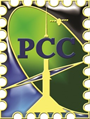 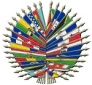 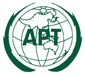 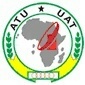 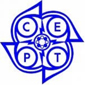 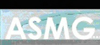 APT:
The PACP proposes that Rec. ITU-R P.526-13 (the latest version in force) be incorporated by reference in RR No. 5.444B via a revision of Resolution 748 (Rev. WRC-12).
29